Theft, Fraud & Dishonest Employees Seminar
Theft, Fraud & Dishonest Employees
Theft
Fraud
Bribery
Corruption
Cybercrime
Controlled substances; drugs
Vandalism
Assault
Theft, Fraud & Dishonest Employees
False absenteeism
Fraudulent claims
Breach of contract / restrictive covenant
Subversive individuals
Harassment & discrimination
How is Occupational Fraud Discovered?
Tip off							39.1% (47% hot line)
Management review			13.4%
Internal Audit					16.5%
By accident						5.6% (down from 11%)
Surveillance & monitoring		1.9% (down from 2.6%)
IT Controls						1.3%
Other							

PLC and Government Departments have the highest rate of tip off
Source of Tip-off
By Employees			49%

By Customers			17.8%

Anonymous			13.4%

Other 					19.8%
Situational Crime Prevention
Crime prevention methods

Locks, barriers, guards, access control

How effective are these in both theft & fraud?

Employees work around these systems
Theft/Fraud Triangle
Opportunity




			Rational						   Motivation

Routine Activity Theory
Rational Choice Theory
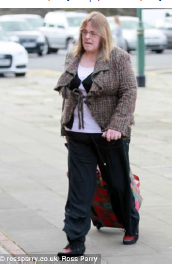 Red Flags
Living beyond financial means

Financial difficulties

Excessive control issues

Unhealthy closeness with customers / suppliers or competitors
Who do we Work for?
COMMERCIAL
LEGAL
BANKING
TELECOMMS
SERVICE
MANUFACTURING
Why do we investigate?
Dishonest employees
Dishonest senior staff
Lack of Police will 
Lack of Police skill
Lack of internal skill
Duty of care & loss of profit
HOW TO INVESTIGATE ?
Surveillance & observations
Investigation teams 
Covert vehicle tracking
Computer data forensics 
Data base & research teams
Covert camera & audio systems
I2 analytical system
CASE STUDIES
EVESHAM			Fraud
CREWE				Theft	
WAINSTALLS		Theft
BRACKNALL		Fraud
ROEBUCK			Procurement theft
JAMES				Drugs
ORMSKIRK			Breach of contract
LAWFUL?
RIPA
Human Rights Act
Employment legislation
Criminal law
Data protection
THANK YOU
Expert Investigations
The Innovation Centre
Binley Business park
Coventry
CV3 2TX
info@expert-investigations.co.uk
www.expert-investigations.co.uk